Муниципальное бюджетное  общеобразовательное                     учреждение "Средняя общеобразовательная кадетская                      казачья  школа с. Знаменка, Нерчинский район,                                Забайкальский край.
ПРЕЗЕНТАЦИЯ 
«Использование материалов школьного музея Забайкальского казачьего войска»
на занятиях факультатива 
      «Духовная культура казаков».
                               Учитель музыки высшей категории:
                                       Трушина Светлана Юрьевна
Факультатив «Духовная культура казаков»
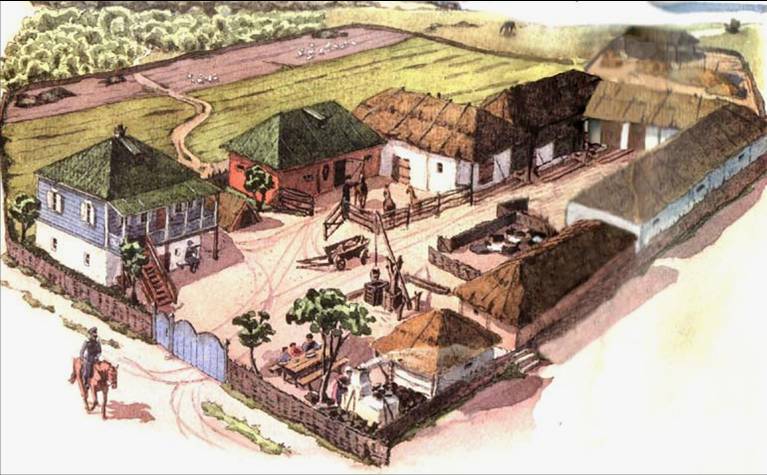 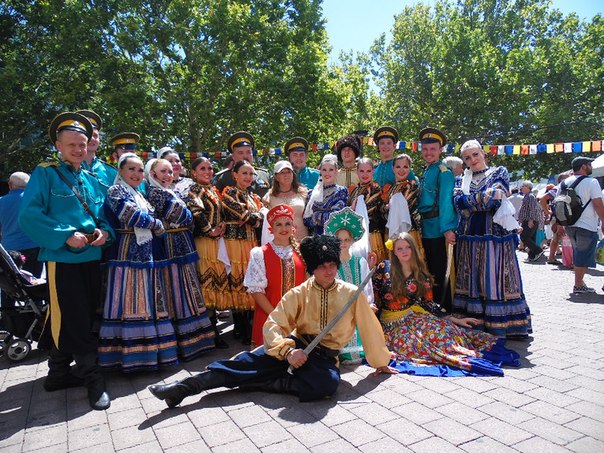 Разработка факультатива обоснована основной направленностью школы . Программа факультатива отражает  культуру, самобытность и традиции казачества.
Создание Забайкальского                                   казачьего войска.                                  Казаки Забайкалья.
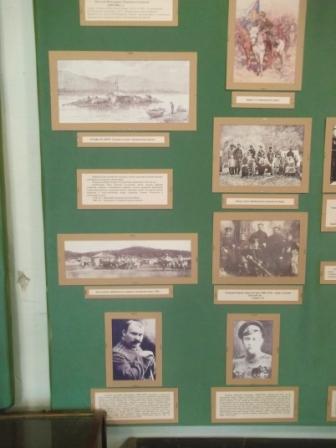 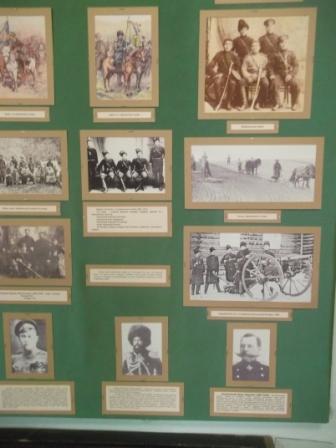 Возрождение Забайкальского казачества.
Казачьи символы  и знаки.
Казаки в быту.  Казачья хата.
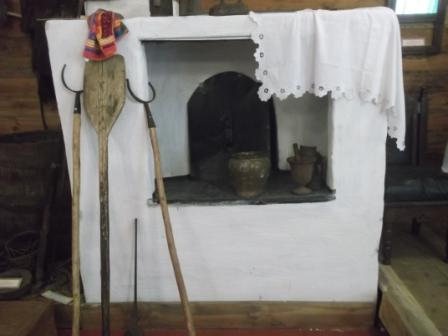 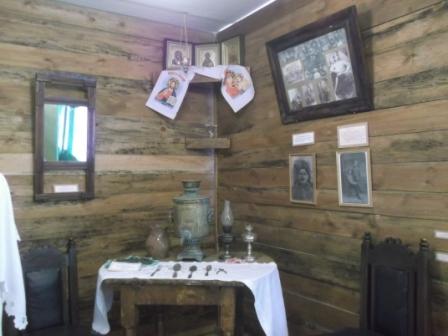 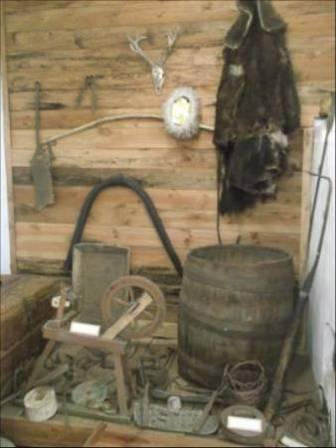 Медали и нагрудные знаки                                             казачества
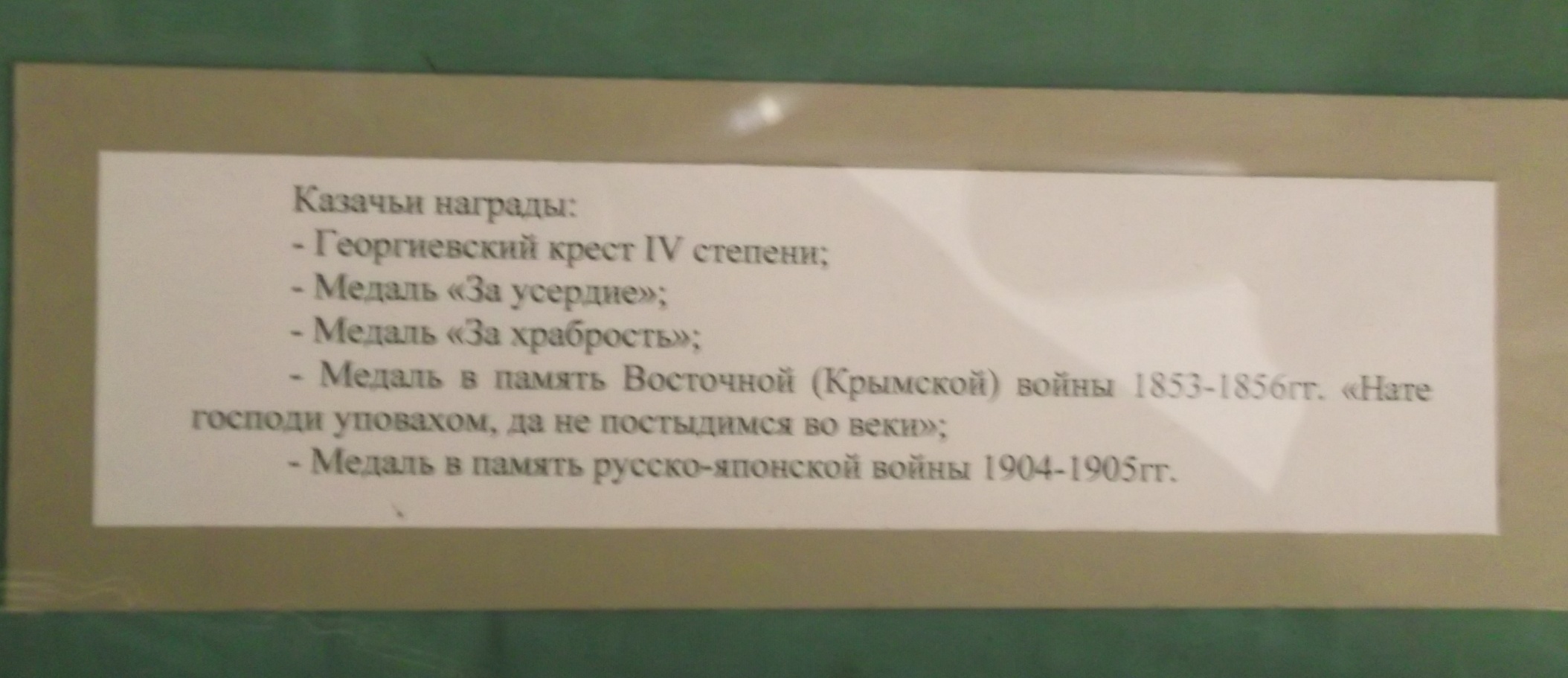 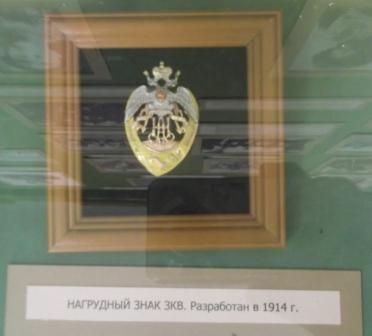 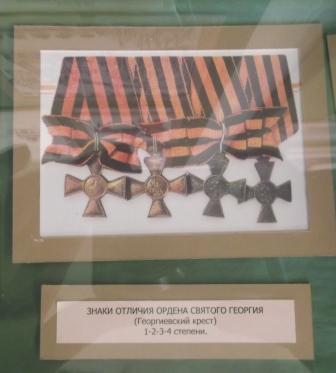 Знамёна казачьих формирований
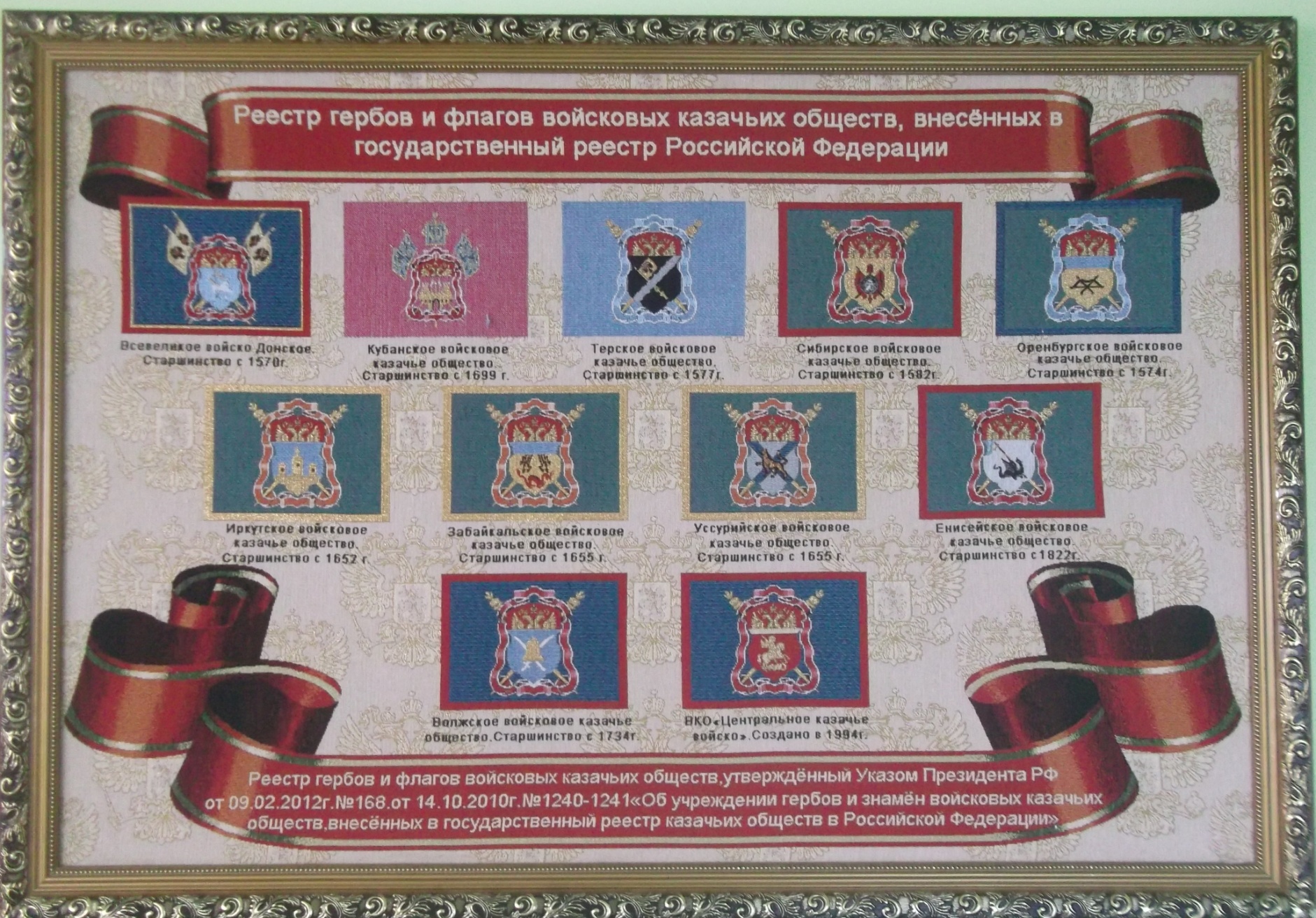 Также использую документальный материал музея
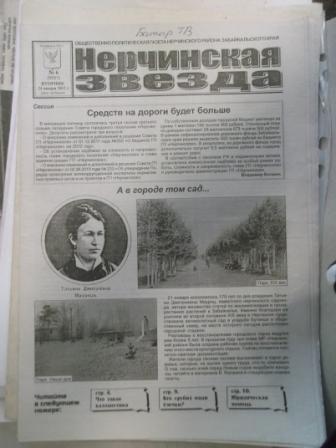 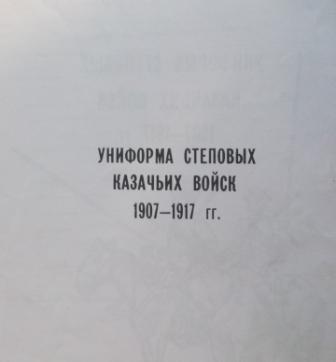 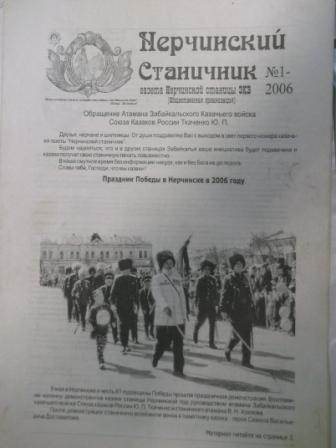 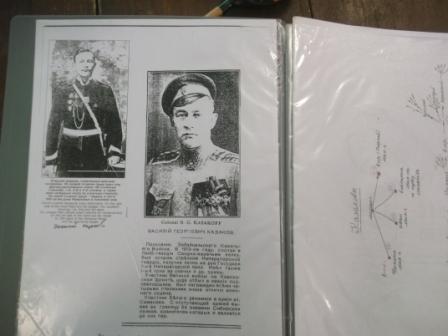 В презентации  использован материал факультатива- http://uchportfolio.ru/materials/show/69623